Controller’s Corner August 24, 2016
Goals of Financial Reporting – From an Income statement to a Consolidated Cost Analysis to a Feeding Cost Analysis.
Standard Income Statement
Consolidated Cost Analysis Report
1) Accounting Other report
2) Not a canned report offered by FBS
3) Designed entirely by user:
      a) Setup | Accounting | Consolidated Cost Analysis
      b) Build from scratch
      c) Build from ledger accounts
      d) Columns of report are by center
Setup of CCA report and Column MappingProvide a definition name                    Build your report format
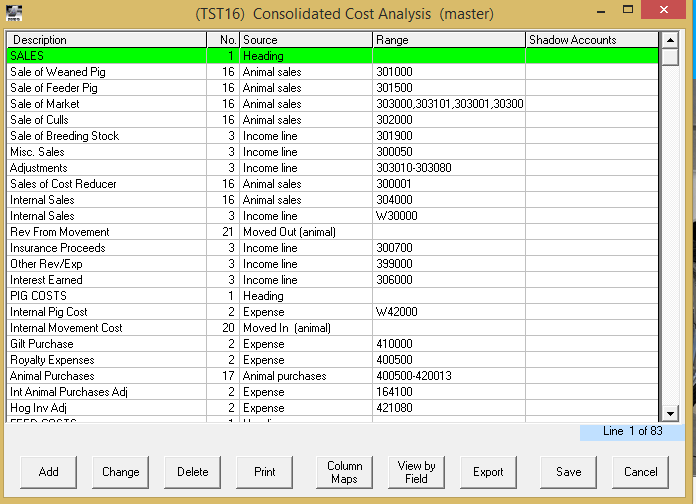 Select Column MapsName your column definition                    Define your column and what centers                                                                               will roll up under each center
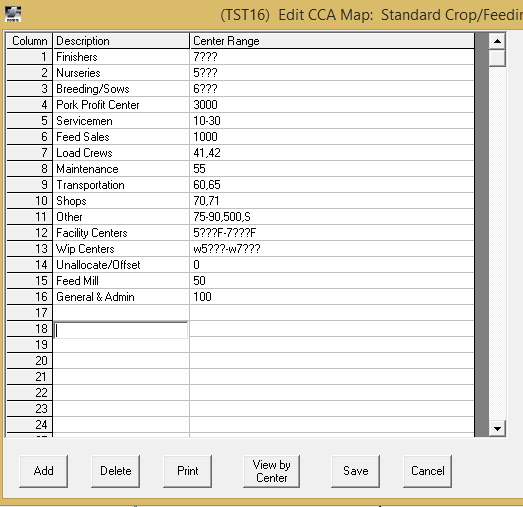 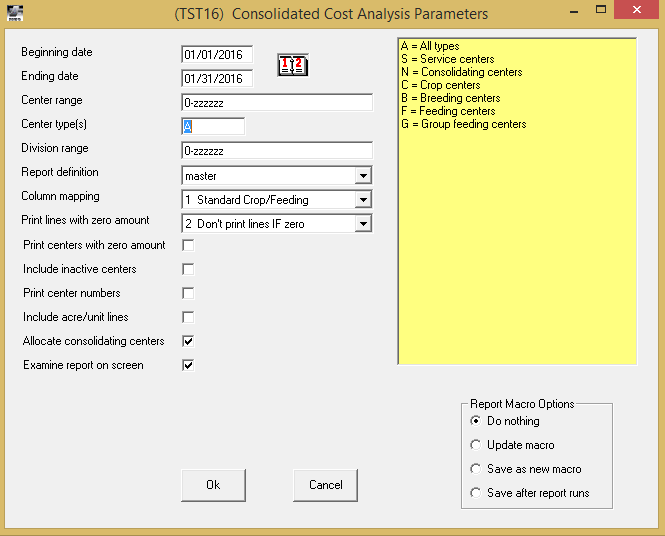 What if your CCA report does not balance to your Income Statement?
After CCA Options, Select CCA/Ledger Comparison
This report compares your ledger account balance to the balances in the CCA report noting a difference between the two
Feeding Cost Analysis Report
1) Standard Feeding report
2) Not a canned report offered by FBS
3) Designed entirely by user:
      a) Setup | Feeding | Cost Analysis
      b) Build from scratch
      c) Build from ledger accounts
      d) Columns of report are by center
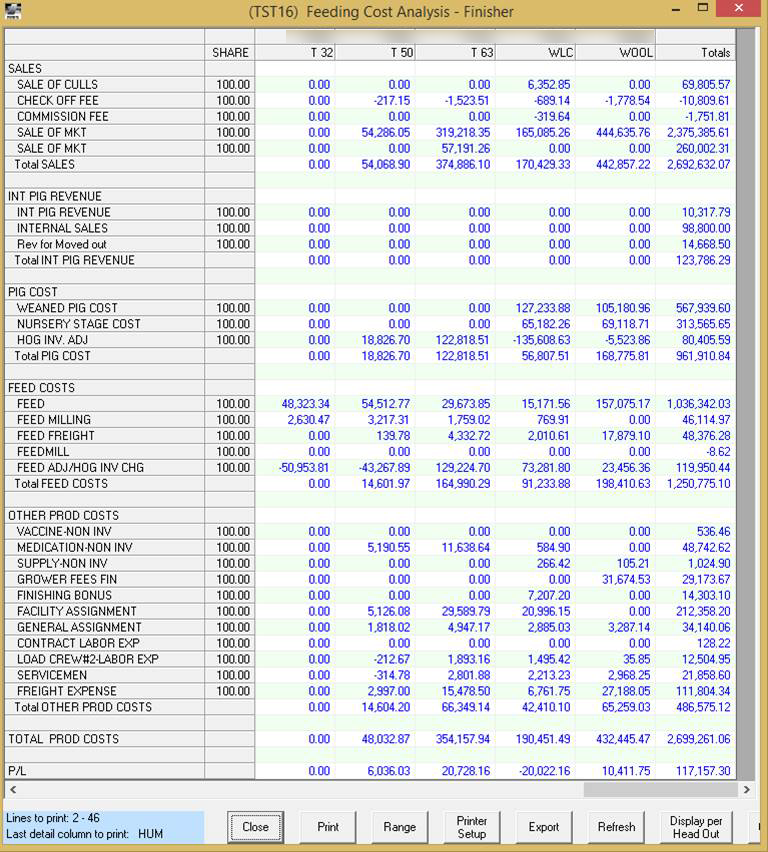 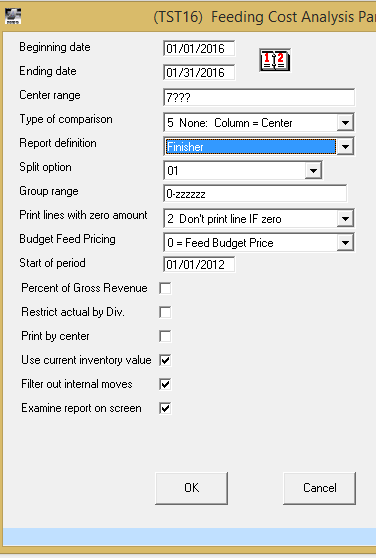 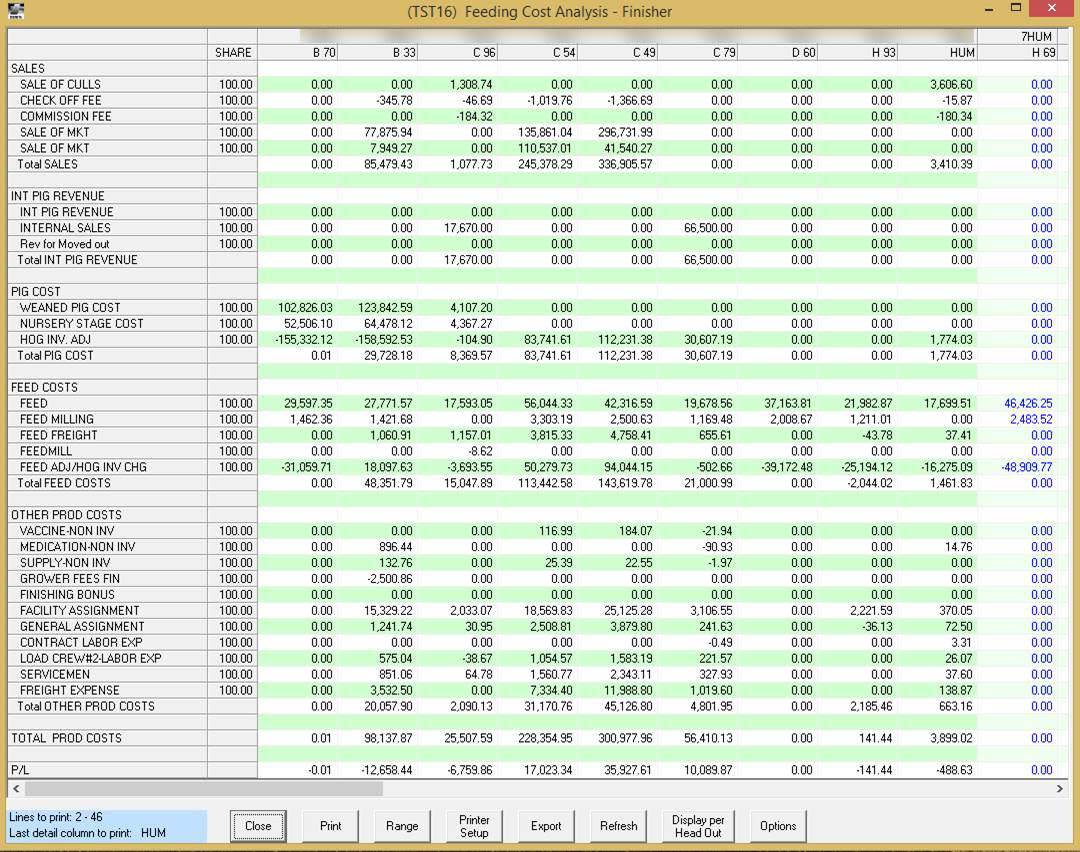 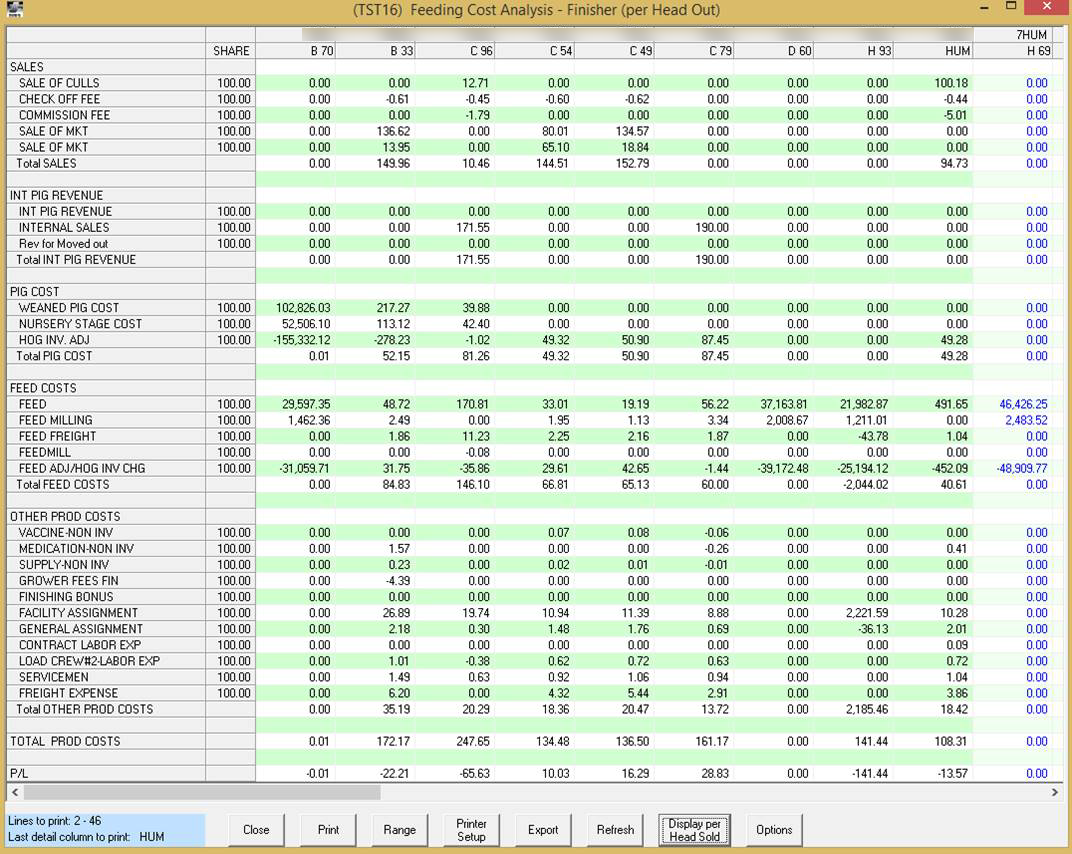